Oncology
Independent
Study
By Michal Grucki
What I didn’t know about cancer
Inherited genetic mutations play a major role in about 5 to 10 percent of all cancers.
04
Sugar feeds cancer
01
02
03
Secondary cancer
High glycemic diet
What if you get cancer?
Laboratory Tests
Cancer Screening
Physical Exam
Preparing Plan for Treatment
Imaging Test
Biopsy
Treatment
Diagnosis
Cancer Screening
What is it?
Checking for cancer (or for abnormal cells that may become cancer) in people who have no symptoms.
Screening can help doctors find and treat several types of cancer early, before they cause symptoms.
By the time symptoms appear, cancer may have begun to spread and be harder to treat.
Several screening tests have been shown to detect cancer early and to reduce the chance of dying from that cancer.
Diagnosis
Physical Exam
Laboratory Tests
Imaging Test
Biopsy
Your doctor may feel areas of your body for lumps that may indicate a tumor.
Laboratory tests, such as urine and blood tests, may help your doctor identify abnormalities that can be caused by cancer.
Imaging tests allow your doctor to examine your bones and internal organs in a noninvasive way.
During a biopsy, your doctor collects a sample of cells for testing in the laboratory.
Chemotherapy
Most of the patients that chemotherapy is given to receive additional steroids to support the treatment.
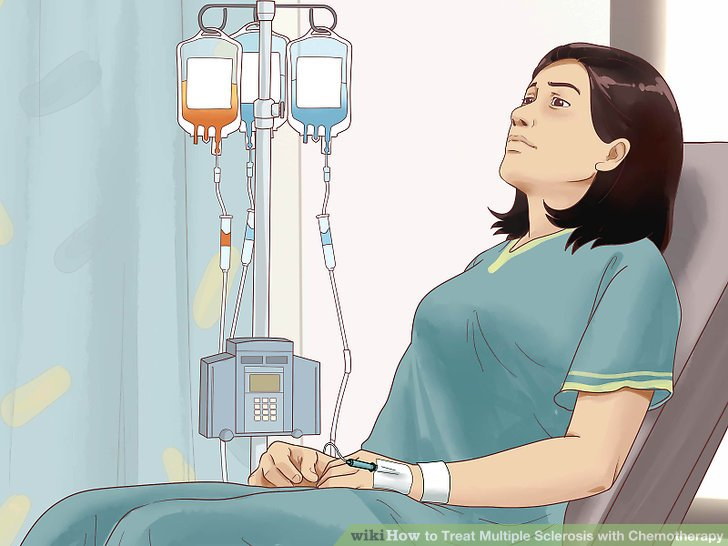 After or before every chemotherapy, immunotherapies are given in order to prevent or reduce some of the symptoms.
You take some chemo drugs as pills or skin cream.
Chemo can help even if it doesn't get rid of your tumor.
Side effects can show up months, or years, after treatment.
Radiotherapy
65%
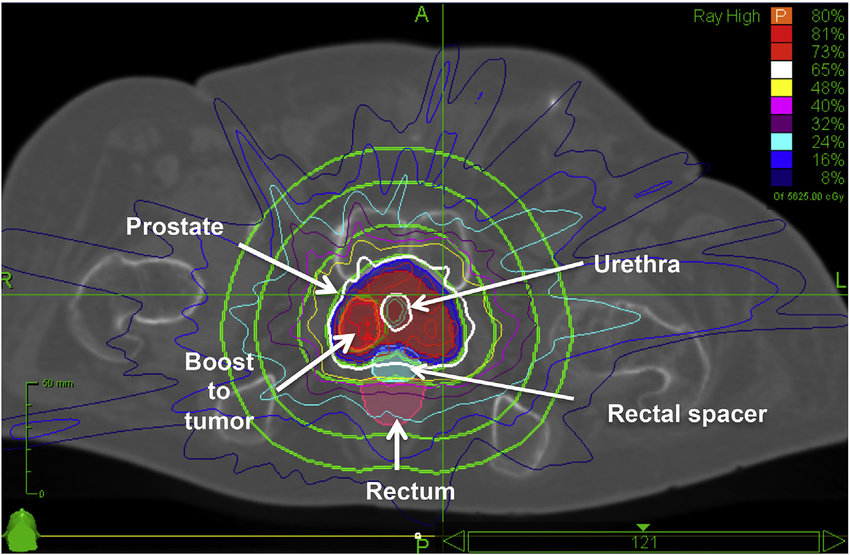 Prostate
81%
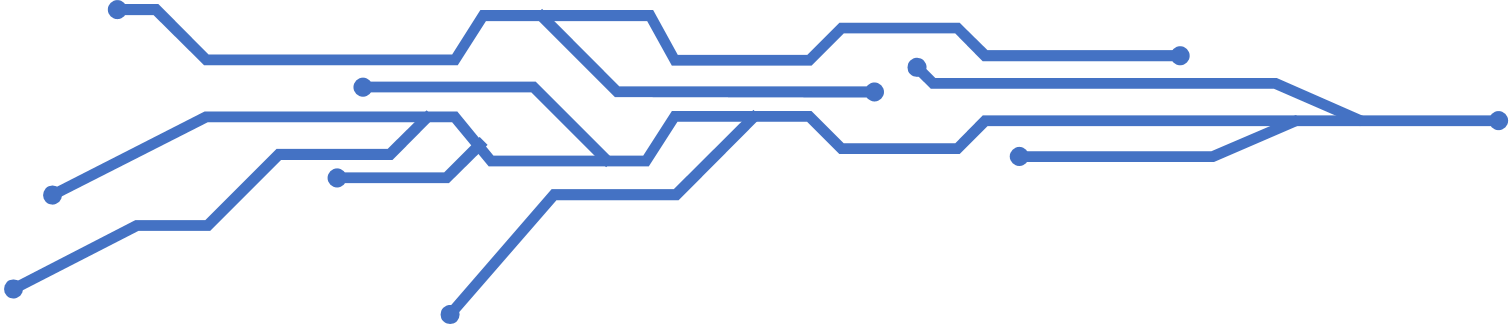 Boost to tumor
48%
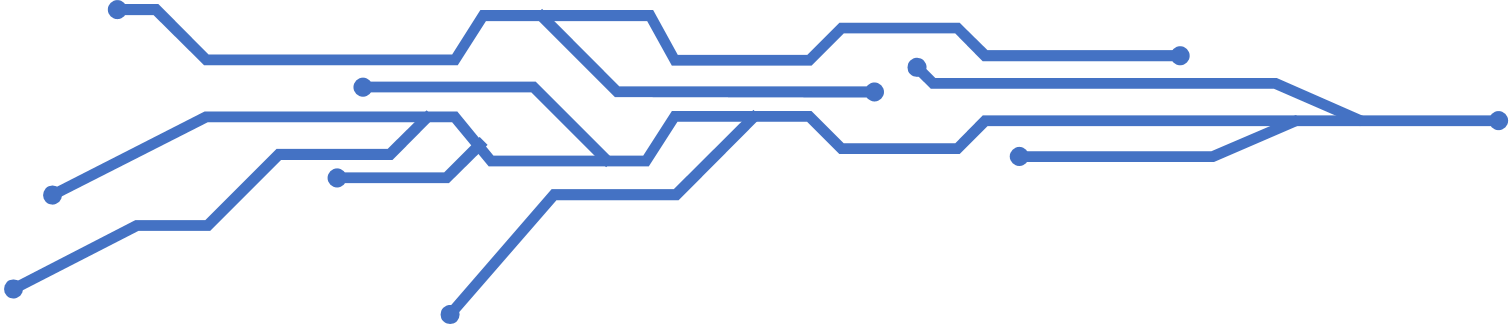 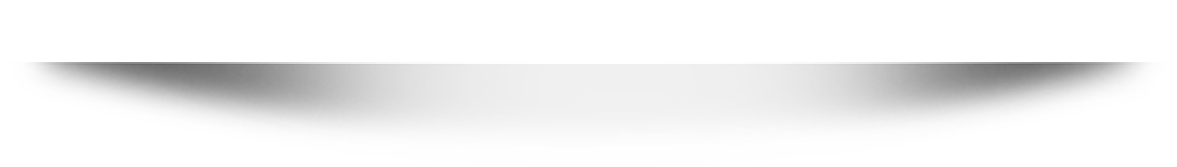 Urethra
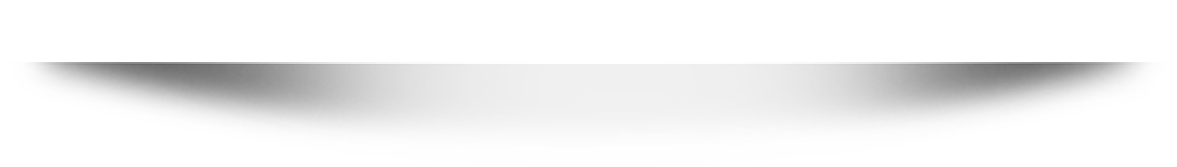 24%
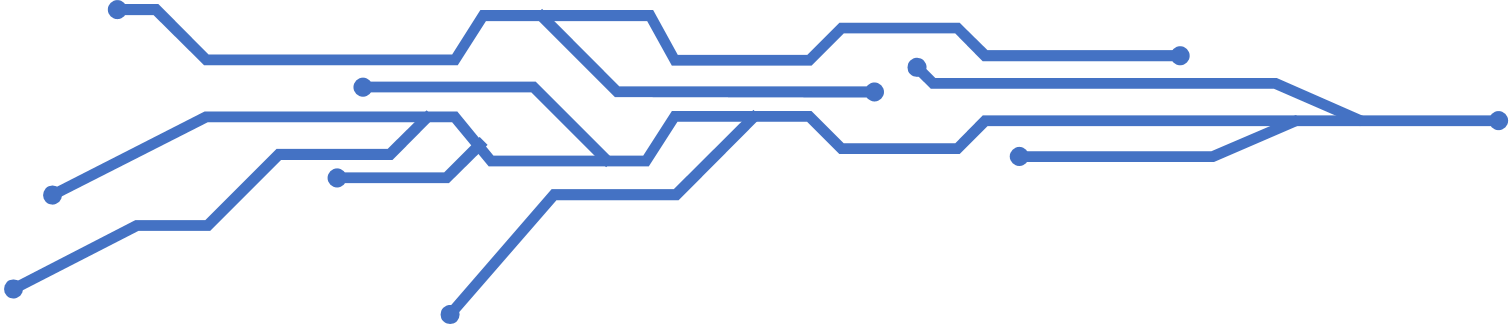 Rectal spacer
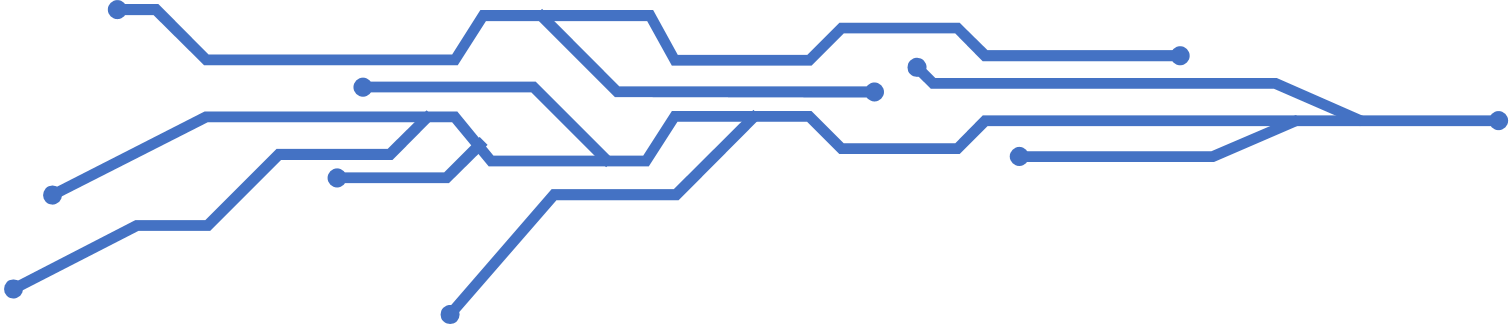 Radiotherapy
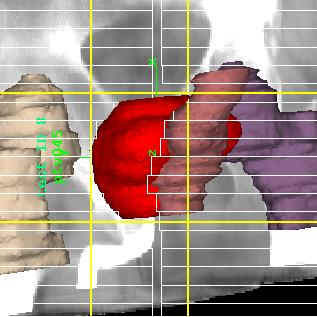 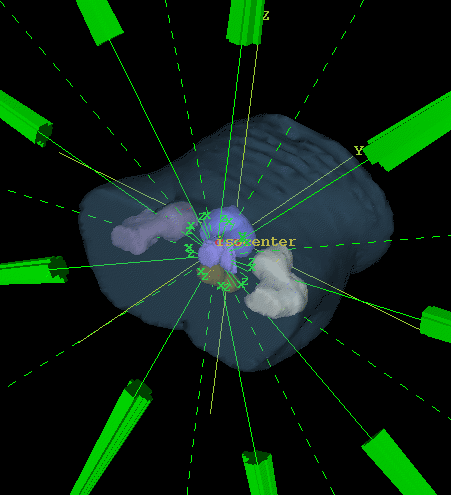 Nursing
Have a short physical exam to check your blood pressure, pulse, breathing, and temperature.
Have your height and weight measured to find the right   doses of chemotherapy.
Have an IV tube put in your arm.
Have a blood sample taken.
Meet with your oncologist. He or she will check your health and the results of your blood tests and order the chemotherapy.
Pharmacy
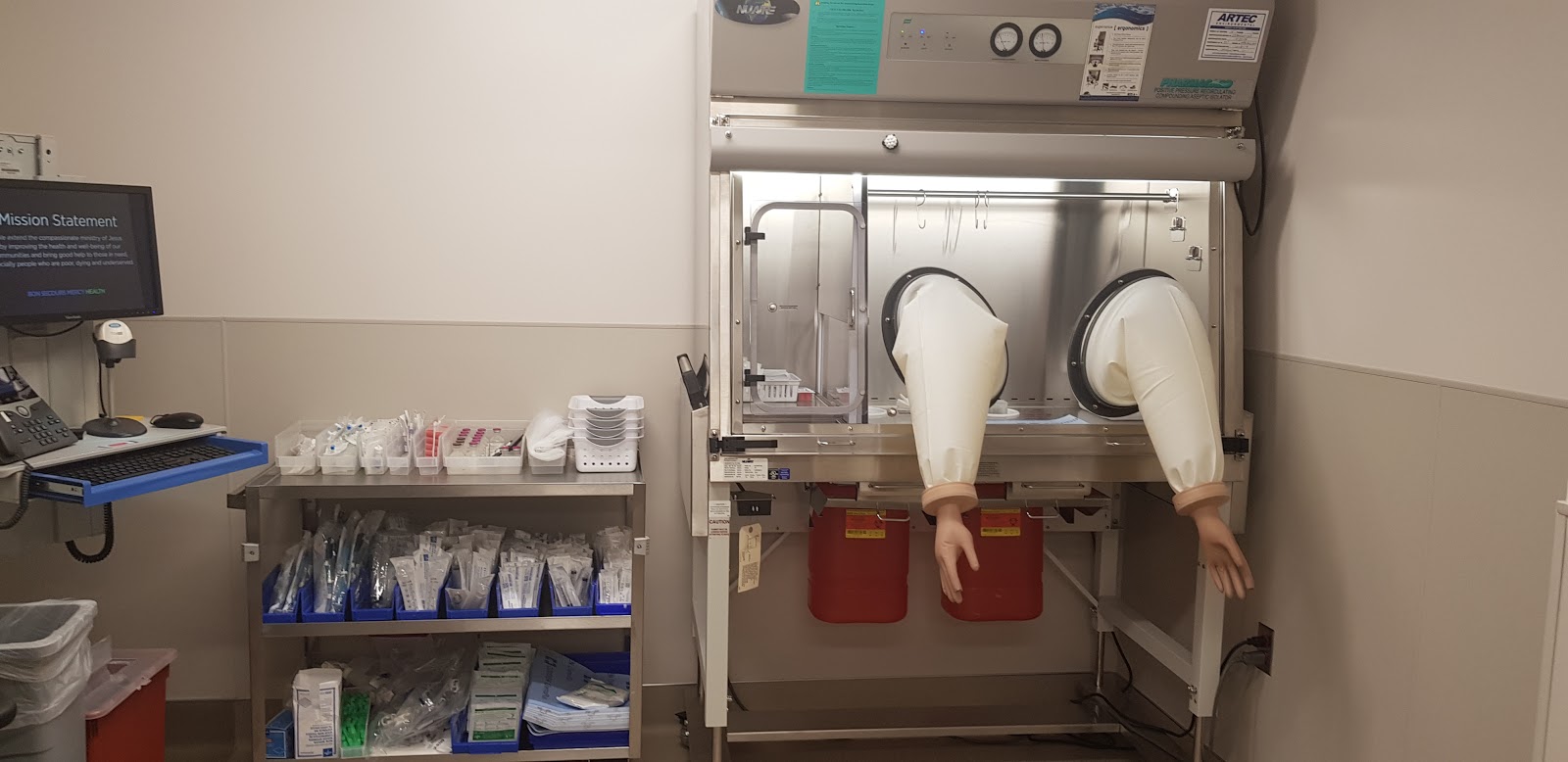 Contact with patients
Order drugs for the whole clinic
Prepare all the treatments
Every person working at the pharmacy has a certain amount patients under their control, to make sure that they are taking the right medicine, in a correct way.
All drugs are counted and ordered every week.
All medicines used for chemotherapy or any other chemical therapy are prepared here, right before the treatment.
Conclusion
My goal for the intensive was to gather some information about what  an oncologist looks like. However, during this time I learned even more than I expected, I was  able to work with four different oncologist, help nurses and dosimetrists, moreover I was able to see how pharmacy looks like. I could see what is patient’s way from the point when he sees the doctor, to diagnosis, preparing treatment plan for him and finally curing from the disease.
In my opinion that was the best way of spending this time and learning about the job that I would like to perform in the future.
Thank You